HOREN
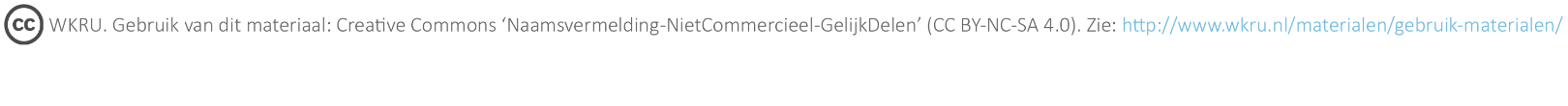 UITLEG
Je zal zo meteen twee geluiden horen en twee plaatjes zien

Probeer de geluiden aan de plaatjes te koppelen. Welk geluid hoort bij welk plaatje denk je?

Geef je keuze aan op het antwoordvel!

Druk enter als je klaar bent om te beginnen
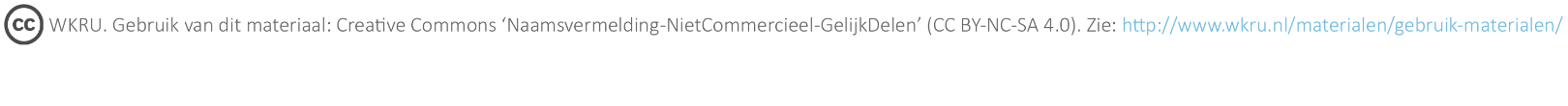 Klik op een luidspreker icoon 
om het geluid af te spelen.

Voorbeeld:
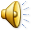 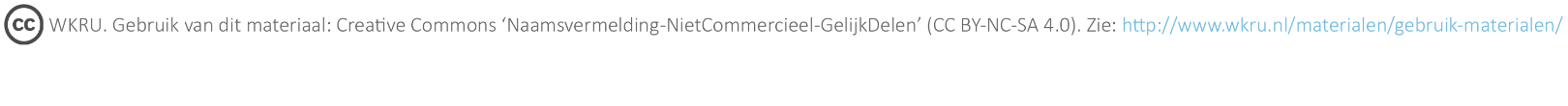 1)
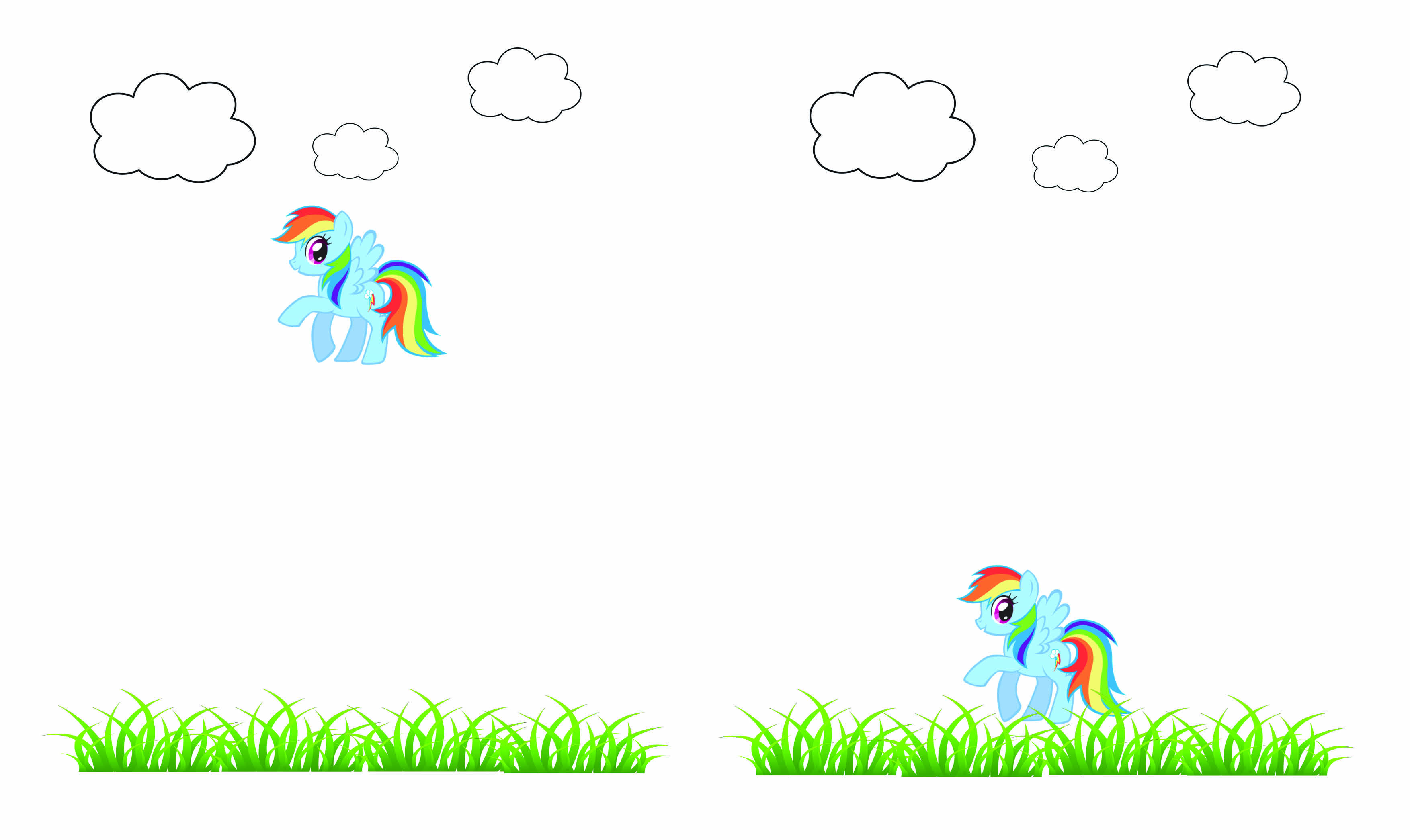 GELUID 1:

GELUID 2:
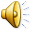 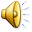 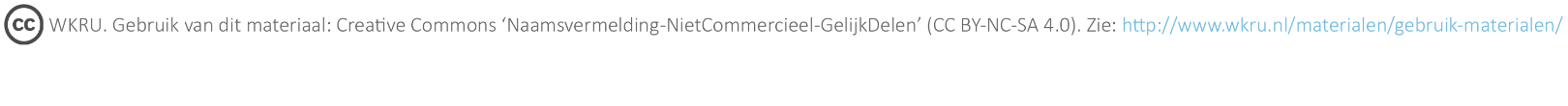 Bij welk plaatje hoort GELUID 1?
Bij welk plaatje hoort GELUID 2?
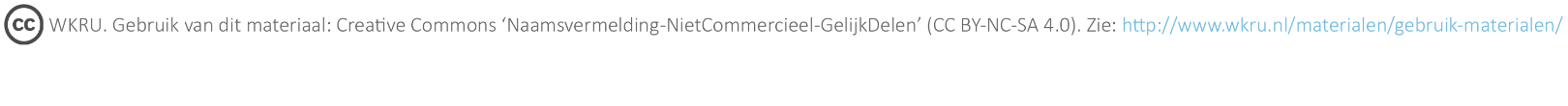 2)
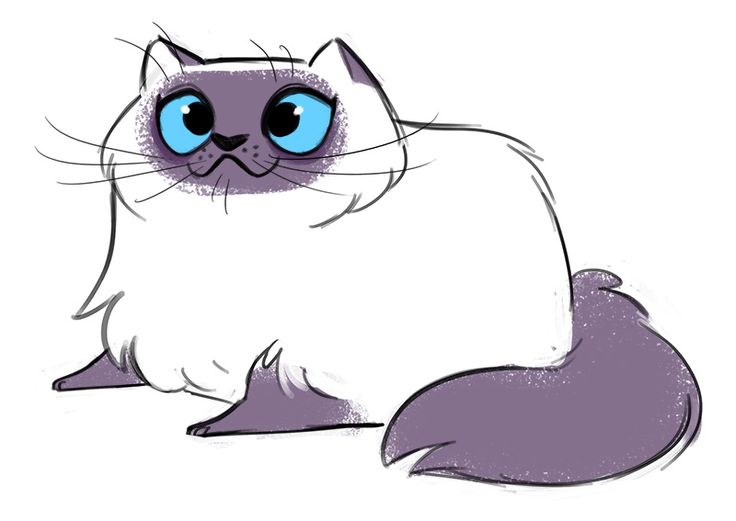 GELUID 1:

GELUID 2:
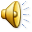 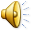 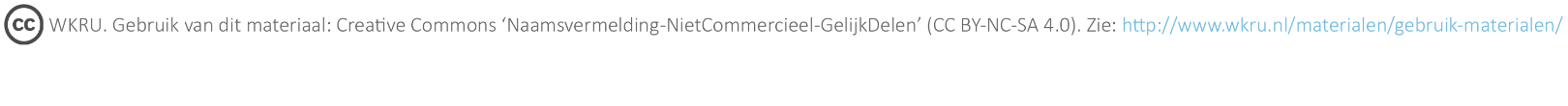 Bij welk plaatje hoort GELUID 1?
Bij welk plaatje hoort GELUID 2?
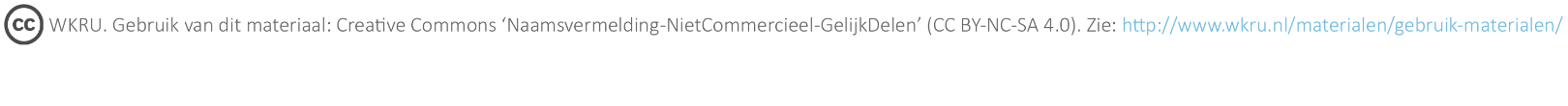 3)
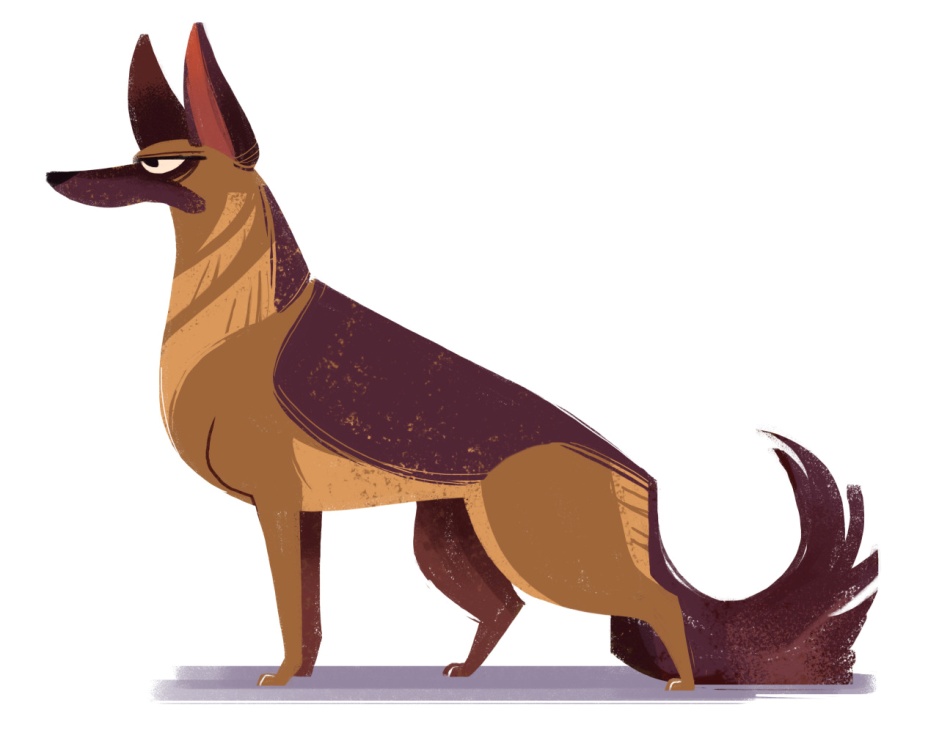 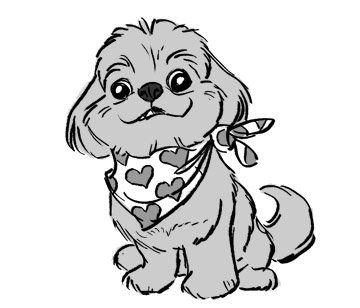 GELUID 1:

GELUID 2:
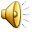 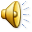 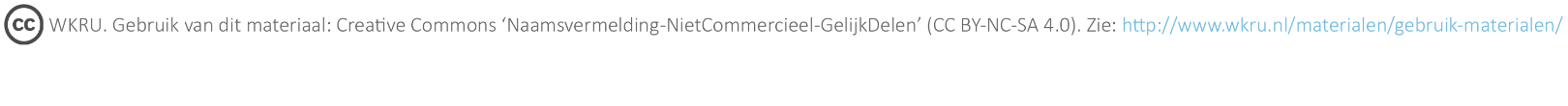 Bij welk plaatje hoort GELUID 1?
Bij welk plaatje hoort GELUID 2?
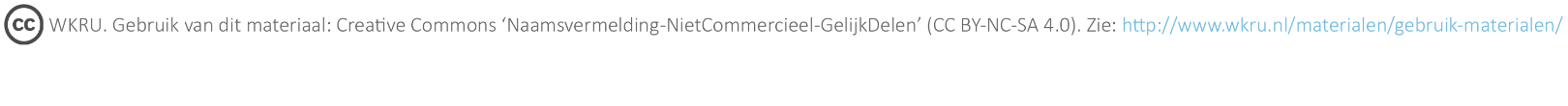 4)
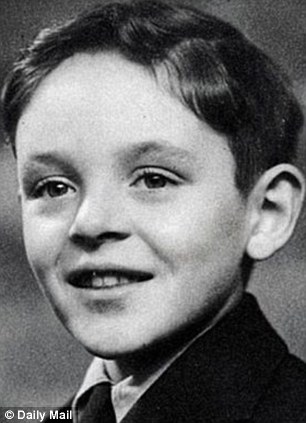 GELUID 1:

GELUID 2:
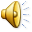 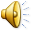 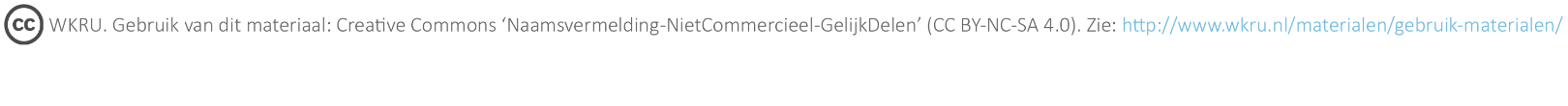 Bij welk plaatje hoort GELUID 1?
Bij welk plaatje hoort GELUID 2?
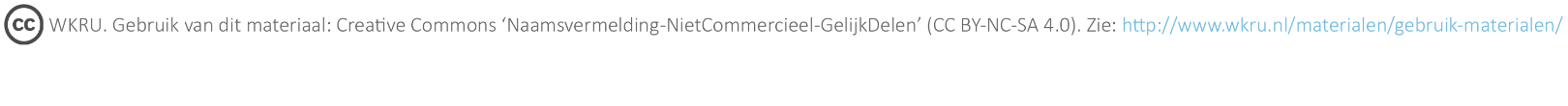 DANKJEWEL!
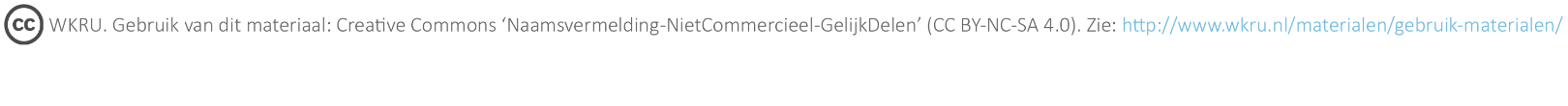